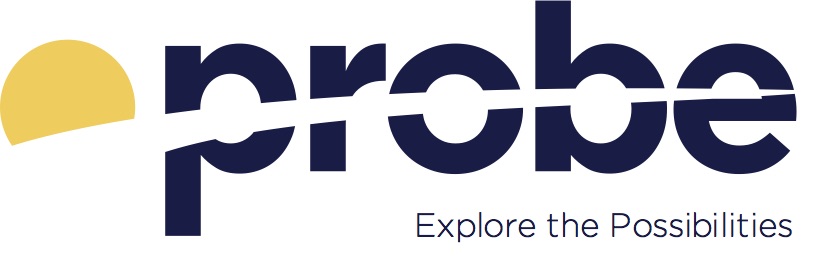 Meet with college representatives from across the country!
Enter Local Fair Name
Enter Local Fair Location
Enter Local Fair Date and Time